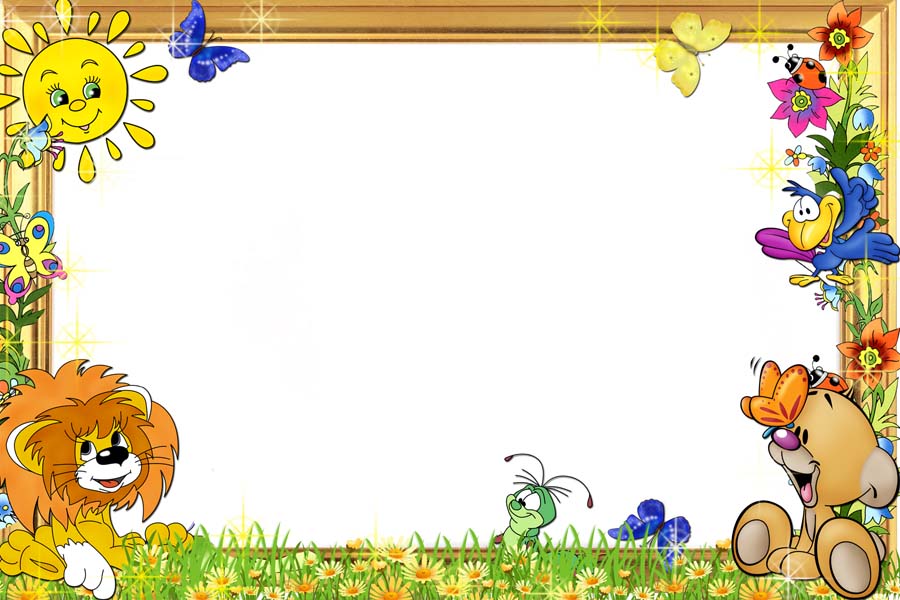 МБДОУ «ДСОВ «Лесная сказка»




Дидактическая игра
« Беличий переполох»

(для воспитанников старшего дошкольного возраста)





Воспитатель: Мудрак Л.Е.
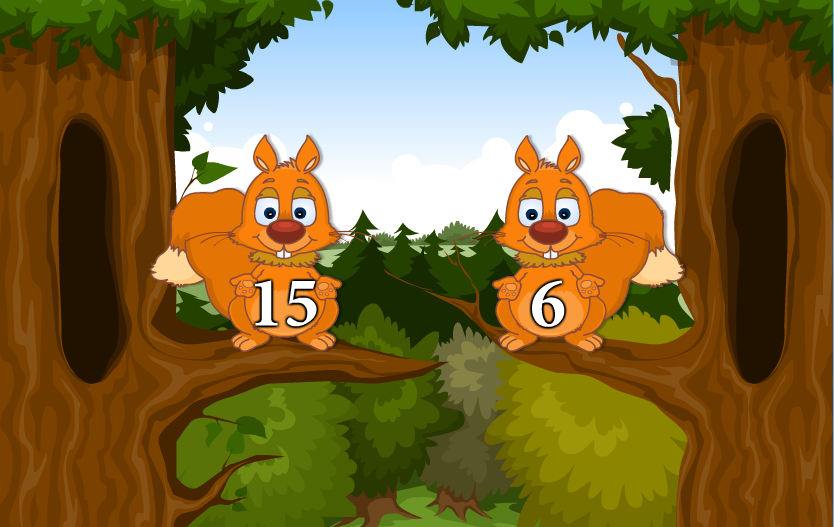 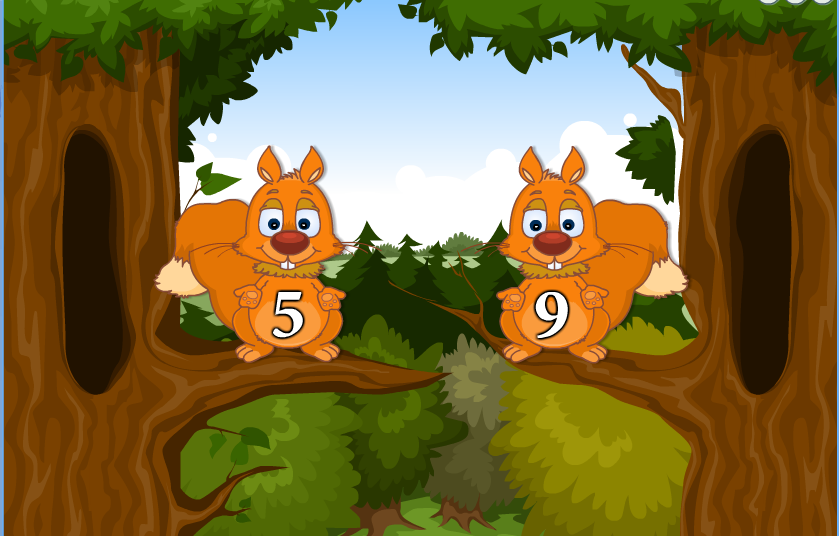 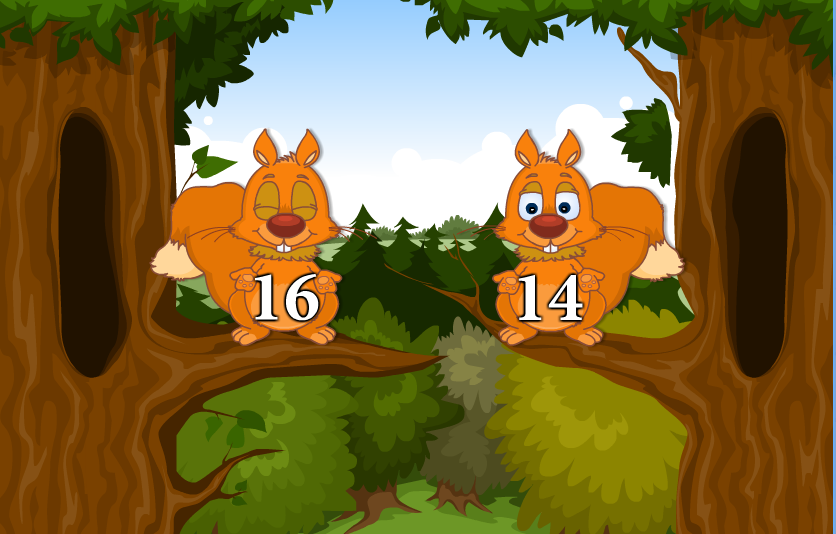 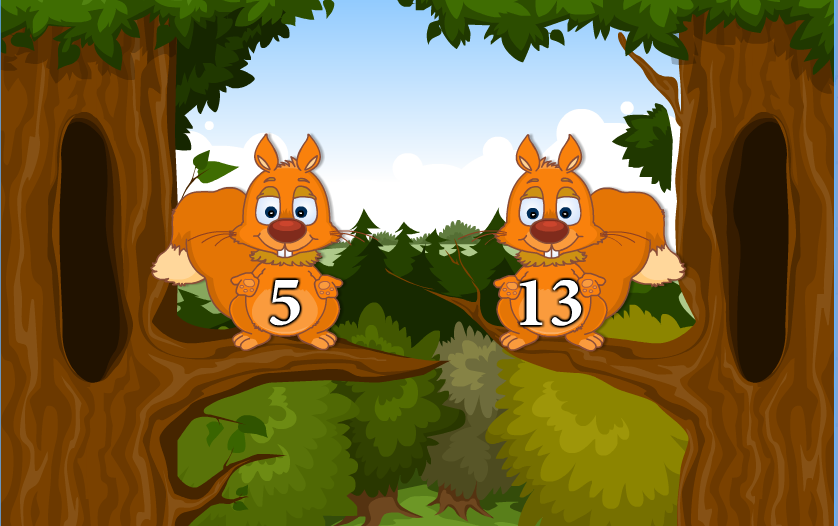 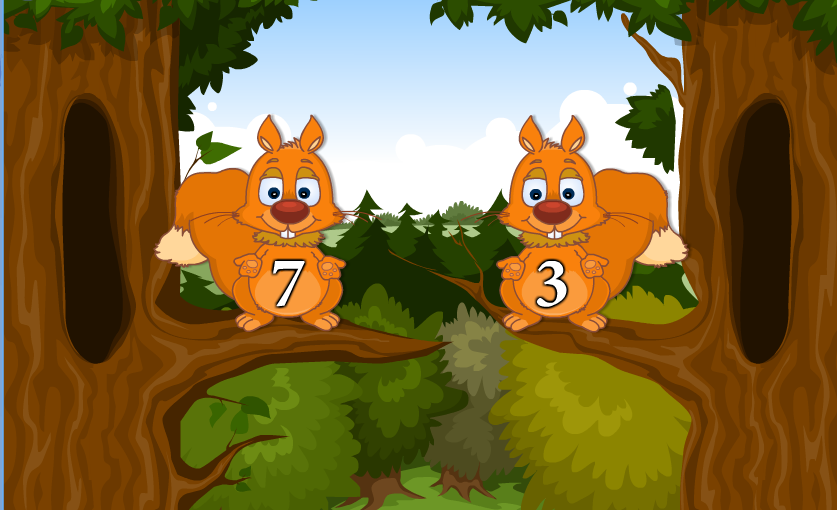 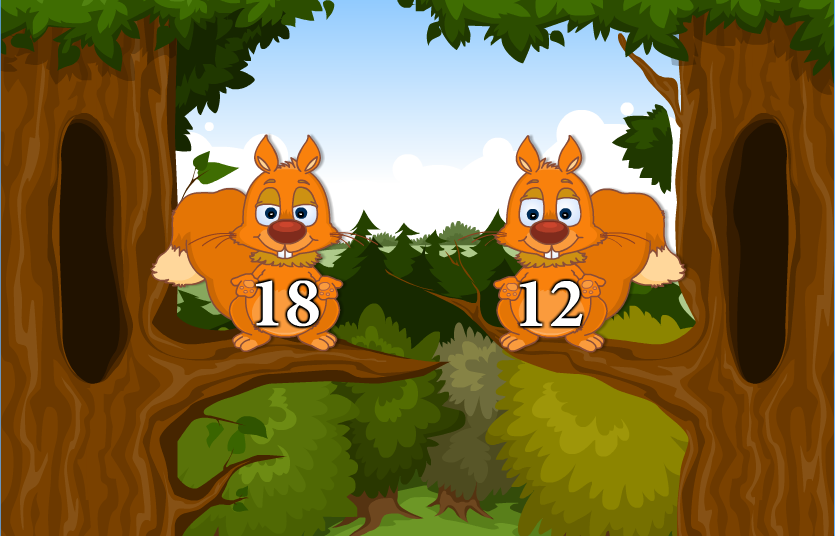 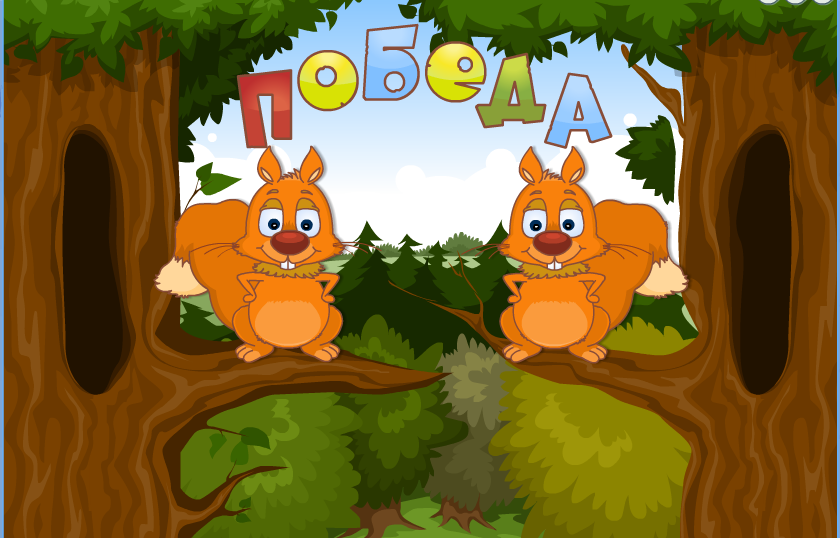